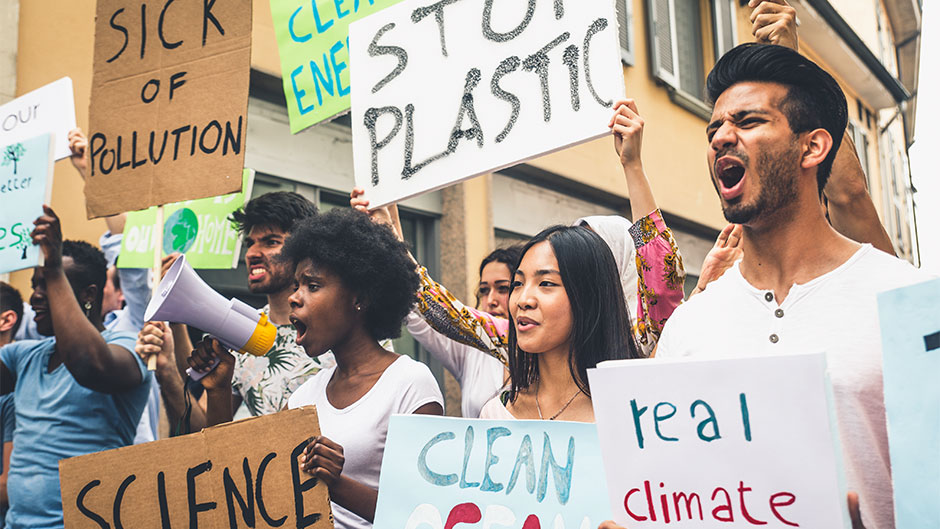 History
Thursday, March 19, 2024
Meeting Notes are found in red text embedded in the PowerPoint.  
Attendees: Jose Arrieta, John Baranski, Chris Gold (Dean), Jamahl Melton, Saul Panski, Orion Teal, Sandra Uribe, Irena Zugic (Assoc. Dean).
History Department
Counseling Updates for Department Meetings: Spring 2024
 
Transfer Center Events: 
 https://www.elcamino.edu/academics/transfer-center/events-and-workshops/index.aspx.
The Transfer Center is hosting a number of in person visits this semester, including CSULB on 4/4 from 11-1 and USC on Tuesdays from 1-3 until the end of April.  These are held on the first floor of the Student Services Center. A full list of university visits can be found on the TC website, including those with virtual options.
Students can also attend the Spring University Fair on Thursday, March 21st from 10-2 on the library lawn.
For UCSB bound students, the Transfer Center is hosting a campus tour on Saturday, April 13th.  Students sign up in the Transfer Center w/ a $5 refundable deposit.
 
Career Center Events
www.elcamino.edu/support/careers 
Blueprint Job Fair for Youth and Young Adults – April 25th from 10-2 in the Student Services Plaza (but our students can come too!)
 
The Career Center is also hosting a “What Can I Do With a Major in Psychology?” workshop on Tuesday, April 16th from 1:30-3 pm in SSB 200.  Please invite your psychology majors to attend.
 
Scheduling Counseling Appointments:
Students may book appointments and/or participate in Meta Major Drop Ins. Please encourage students to begin their winter/spring planning in March or early April, including on Spring Break.  Students are able to book appointments via this link:    https://www.elcamino.edu/support/counseling/appointments.aspx.
 
The Counseling Division will host meta major drop ins for quick questions on the following days and times – Tuesdays from 12-1 for BSS, HCW, STEM, Creative Arts, and Languages, Composition & Journalism; Tuesdays from 1-2 for Business; Tuesdays from 2-3 for ITEC; and Wednesdays from 4-5 for HCW and STEM again.
 
Meta Major Outreach for Spring 2024
 
Our BSS meta major newsletter (please share with your students on Canvas)
Chat With a Counselor on April 23rd and May 7th (BSSB indoor Promenade)
A virtual social work program Transfer University Panel on 4/25 
A BSS meta major transfer university panel in Fall 2024
Continued work on our social media pages and outreach to African American Students
Meeting Notes:  We are seeing a decrease in fraudulent students. State is also using ID.Me when students enroll to prevent the issue. Dean encouraged faculty to register for the EdTech conference since the focus is on AI.
History Department
Meeting Notes:  Proportionately more on campus sections are offered than across the division. Fill rates, however, are not as high in the on campus sections.
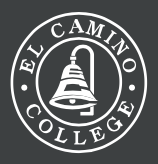 Modality in HIST Classes(Spring Week Two)
13.5% Hybrid
13% Hybrid
24% 
 OC
30.5% 
 OC
65% 
Online
56% 
Online
HIST
Spring 2024
Week One
BSS
Spring 2024
Week One
Meeting Notes: John has not received an email regarding the annual plan. The Dean will email the information she has received. Funding requests should be included, but not position requests. CIP is already done. John would like it noted as part of the program description that they are seeking a 70% FT/30% PT faculty mix for their classes.
History Department
Meeting Notes: New timeline for SLOs is forthcoming. A reminder email in week 14 would be helpful to align with grading.
Program Business
Curriculum
HIST 106 – revisions completed – sent to CCC
SLO Assessment
Fall 2023
All done!

Spring 2024
ASTU 7 SLO 1   Jaaska
HIST 102 SLO 1 Teal
HIST 102H SLO 1 Verge
HIST 106 SLO 1 Baranksi
HIST 111 SLO 1 Melton
HIST 114 SLO 2  Herrera Thomas (postponed from Fall)
HIST 122 SLO 1 Uribe
HIST 122H SLO 1 (postponed to Fall)
HIST 128 SLO 1 Verge
HIST 141 SLO 1 Teal
Program Review
Last completed: Spring 2019
Next due: Spring 2025 (John is happy to do it.  ;)
Committee Assignments - Spring
Division Council – Jamahl Melton
BSS Curriculum Committee – John
BSS SLO Assessment Committee – Orion
Annual Plan – John
Division Load Committee – Orion
Building Captain - Arthur